Алфавит
 A l p h a b e t
-I can recognize and say Cyrillic letters
-I can read simple and short words
-I can write my name in Russian.
Алфавит, который поможет познакомить со звучанием русских букв:
https://russian4foreigners.files.wordpress.com/2013/11/russian_cyrillic_alphabet4.pdf

1.TRUE FRIENDS (look same as in English, sound like in English): 
                                A, K, M, O, T2.FALSE FRIENDS (look same but sound different): 
                            В, Е, Н, Р, С, У, Х3.NEW FRIENDS (look new but sound similar): 
                        Б, Г, Д, З, И, Л, П, Ф, Э4.STRANGERS (tricky once – look different, sound different): 
                  Ё, Ж, Й, Ц, Ч, Ш, Щ, Ъ, Ь, Ы, Ю, Я
КА      КЭ      КО     КИ      КУ
СА      СЭ      СО     СИ      СУ 
МА    МЭ    МО    МИ     МУ 
ТА      ТЭ      ТО      ТИ      ТУ
АК      ЭК     ОК      ИК      УК
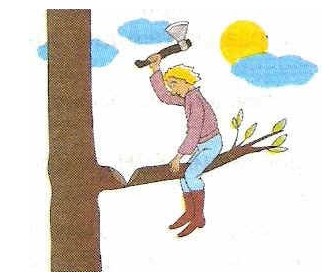 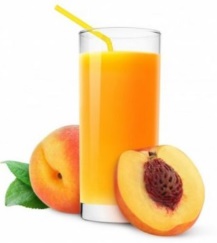 СУК  СОК 
КАК  ТАК 
ТО  ТА 
КИТ  КОТ 
ТАМ  САМ 
ТИК  ТАК 
ТУК  ТОК
ЭТА ЭТО
МОСТ  ТОСТ 
МАК  МУКА 
СОК  КУСОК 
ТОТ  ЭТОТ 
УМ  КУМ 
СОМ  СУМКА
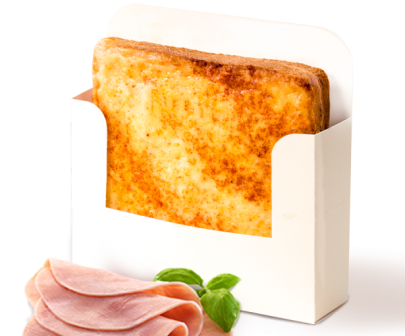 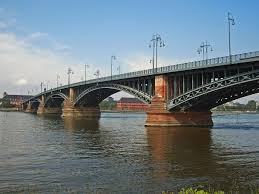 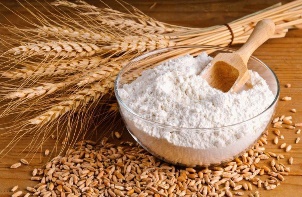 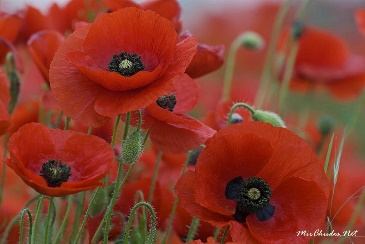 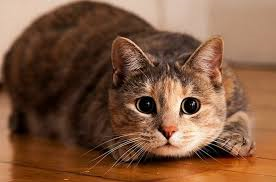 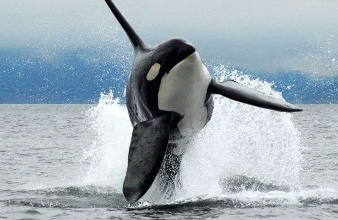 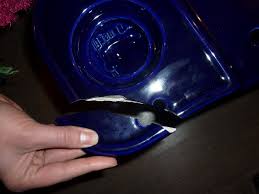 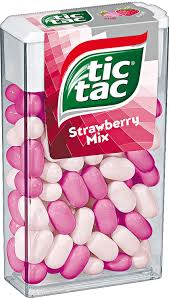 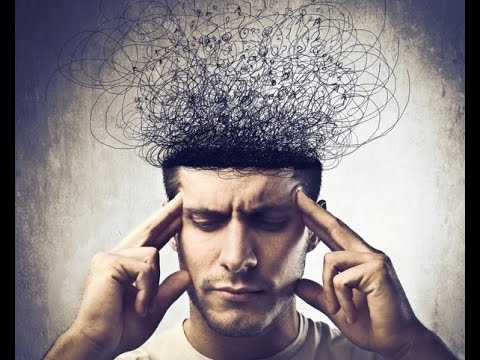 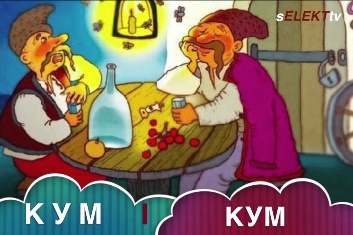 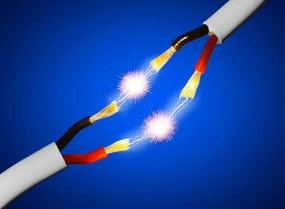 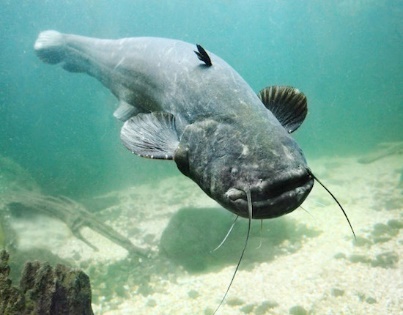 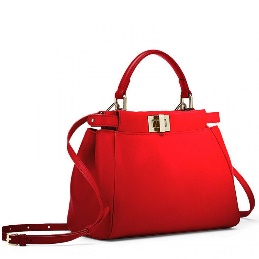 Напишите свое имя на русском языке и представьтесь друг другу.
Русские имена, отчества и фамилии.
Youtube
-I can greet in formal and unformal ways.
-I can introduce myself and ask for a name.
-I can say simple phrases when I meet someone.
-Здравствуй(те), я- Юлия Борисовна.
-Меня зовут Юлия Борисовна, а как вас (тебя) зовут?
-Мне очень приятно с Вами (тобой) познакомиться.
-Взаимно. Мне тоже. 
-Кто это?
-Это- Сэм.
-Это Мария?
-Нет, это не Мария. Это- Майкл.
-Да, это- Мария
-Привет, (добрый день), Антон. Как твои дела? 
-Привет. (Добрый день). Я- хорошо. А как ты? 
-Спасибо. Тоже хорошо.
                             плохо
                             отлично
                             нормально
-Здравствуйте (добрый день), Антон и Анна. Как ваши дела? 
-Здравствуйте. (Добрый день). Мы- хорошо. А как Вы? 
-Спасибо. Тоже хорошо.
                             плохо
                             отлично
                             нормально
Местоимение ты употребляется при обращениии к другу, к человеку, которого вы хорошо знаете. 
Местоимение вы употребляется при обращении к группе лиц и пишется с маленькой буквы. 
При обращении к человеку в вежливой уважительной или официальной форме это местоимение 
пишется с большой буквы (Вы).
-I can count from 1 to 10
-I can count from 11 to 20
-Это какое число?
-Это сколько?
1    Один
2    Два
3    Три
4    Четыре
5     Пять
6     Шесть
7     Семь
8     Восемь
9     Девять
10   Десять
11    Одиннадцать
12     Двенадцать
13     Тринадцать
14     Четырнадцать
15      Пятнадцать
16      Шестнадцать
17      Семнадцать
18      Восемнадцать
19      Девятнадцать
20      Двадцать
Игра «Бинго». Нарисуйте таблицу из 6 клеточек. Впишите 6 цифр от 1 до 10. Я буду называть числа, а вы
Вычеркивайте их из своей таблицы. Побеждает тот, кто первый вычеркнул свои цифры.
Игра «Часы»
Нарисовать на доске 2 циферблата, разделить класс на 2 группы. Называть вслух время. 
Участники должны нарисовать правильные стрелки часов.
Игра «Телефон»